Figure 6. ‘Deep’ benchmark set: Branch assignment (left) and pseudotime prediction (right) performance in the ‘deep’ ...
Nucleic Acids Res, Volume 47, Issue 17, 26 September 2019, Pages 8961–8974, https://doi.org/10.1093/nar/gkz706
The content of this slide may be subject to copyright: please see the slide notes for details.
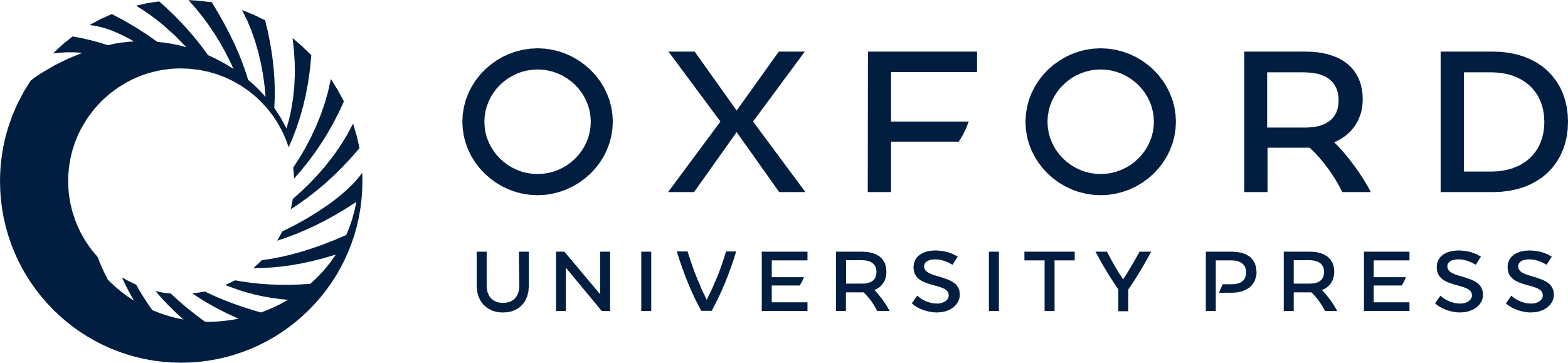 [Speaker Notes: Figure 6. ‘Deep’ benchmark set: Branch assignment (left) and pseudotime prediction (right) performance in the ‘deep’ PROSSTT benchmark. Slingshot and MERLoT are used only in combination with diffusion map (Destiny) coordinates, since this combination performed best in the ‘lean’ benchmark. The error bars are 95% confidence intervals assuming the prediction scores are normally distributed.


Unless provided in the caption above, the following copyright applies to the content of this slide: © The Author(s) 2019. Published by Oxford University Press on behalf of Nucleic Acids Research.This is an Open Access article distributed under the terms of the Creative Commons Attribution License (http://creativecommons.org/licenses/by/4.0/), which permits unrestricted reuse, distribution, and reproduction in any medium, provided the original work is properly cited.]